Varmt välkomna!
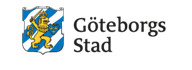 Rektorer från olika utbildningsområden + Samtalsledare
Fyll på vid ett bord för rektor resp. biträdande rektor  och sätt dig  vid en lapp med ditt utbildningsområde.

Sätt dig med några du inte känner så väl.
Biträdande Rektorer från olika utbildningsområden + Samtalsledare
Wi-fi: BEAT Guest
Lösenord: brewhousearena
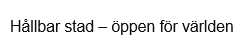 Leva och leda i förändring
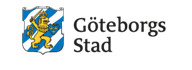 Dagens innehåll:
13.00 Inledning 
Annika Hellström, Kvalitetschef
13.30 Kollegahandledning
14.30 Kaffe/te, kaka och frukt
15.00 Kollegahandledning
16.00 Reflektion och summering 
16.30 Tack för idag!
Att genom kollegahandledning bli stärkt i sin ledarroll utifrån att leva och leda i förändring.
[Speaker Notes: Annika hälsar välkommen. Går igenom praktiska ting, agendan och påpekar ev något om lokalen.]
Leva och leda i förändring
Leva och leda i förändring
25 oktober
29 november
27 september
Teori, begrepp, modeller och tillämpning
varvat
Teori, begrepp, modeller och tillämpning
varvat
Planerad eller pågående praktik
Kollegahandledning
”Ett förändringsarbete jag står i eller står inför”
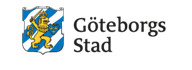 Dialogkonferens
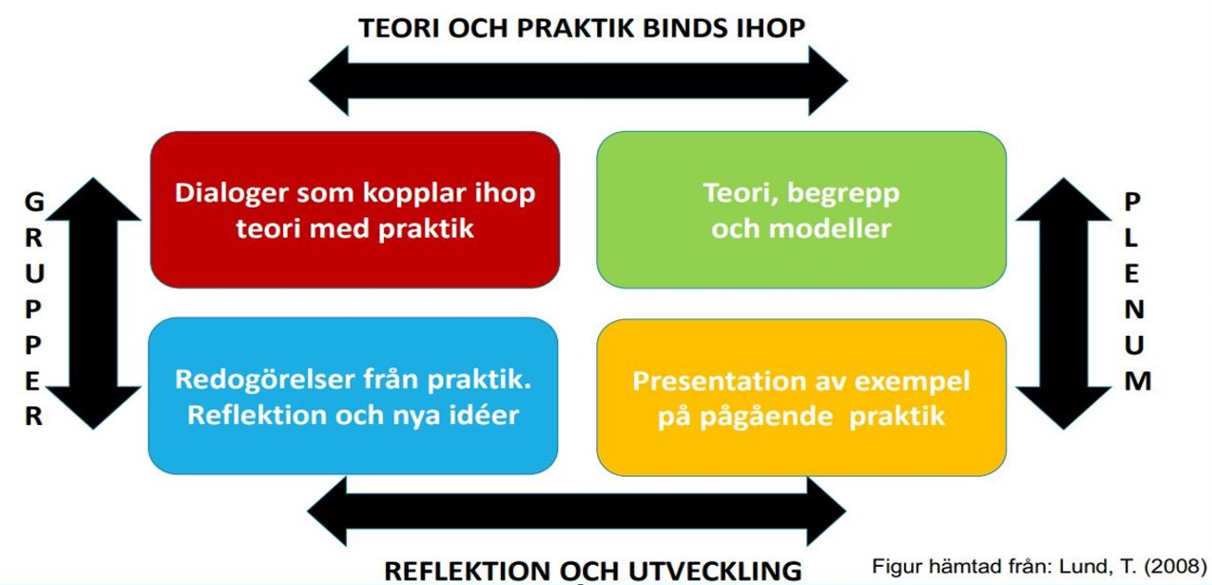 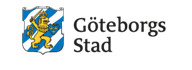 Rektorsverkstad 27 septemberOmvärld och mitt personliga ledarskap
Vi blickar ut för att skapa oss en bild över vilka krafter som påverkar oss – övergripande - just nu och för att få fatt i vilka ledarskapsbehov vi har framåt. 
Vilket ledarskap krävs för att navigera i osäkerhet och turbulens? 
Några verktyg presenterades
Psykologisk trygghet, förändringskurvan och stresskonen
Människans fyra dimensioner 
Operativsystemet
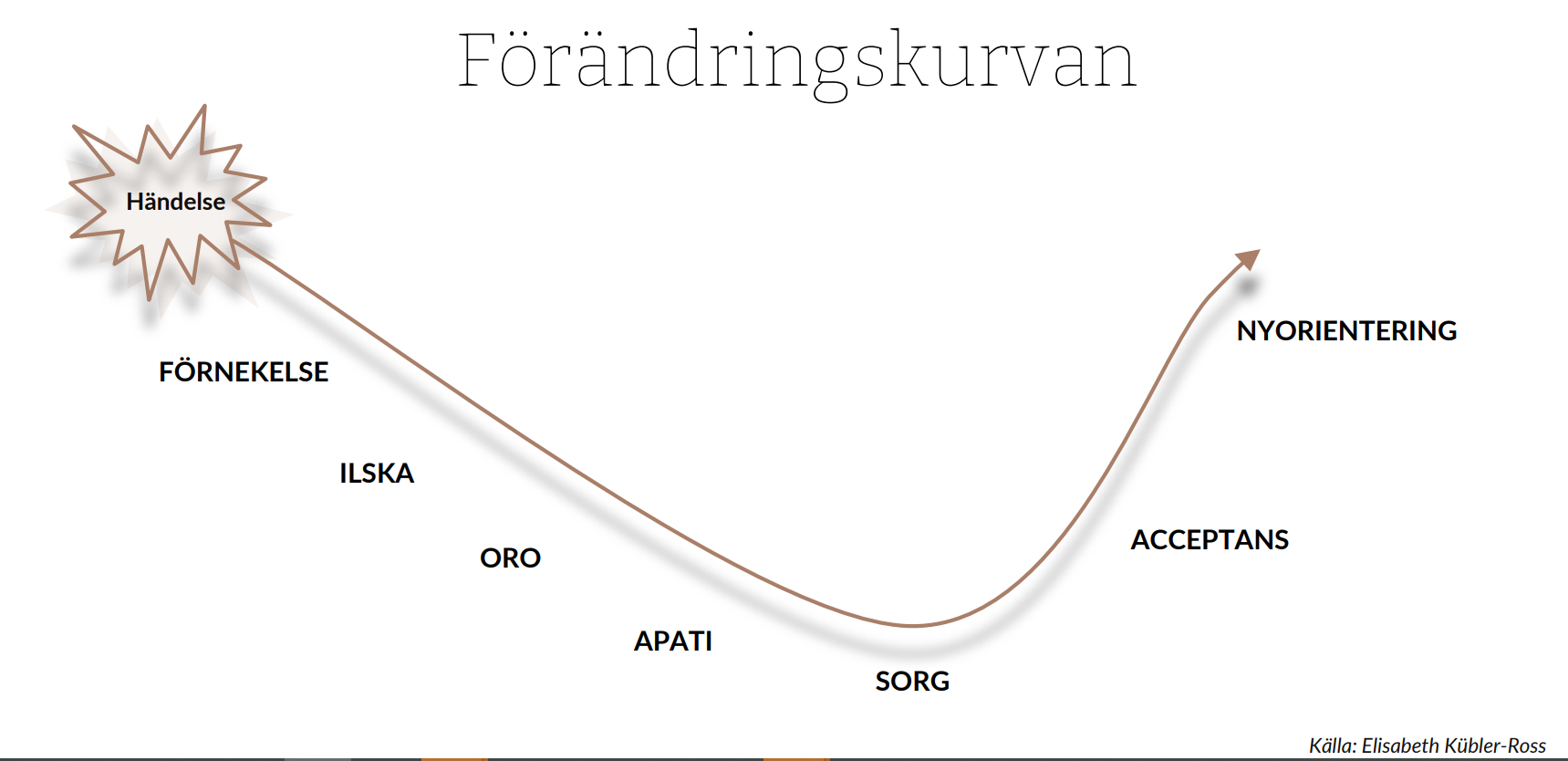 Skapa en attraktiv resrutt
Operativsystemet
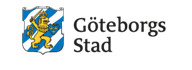 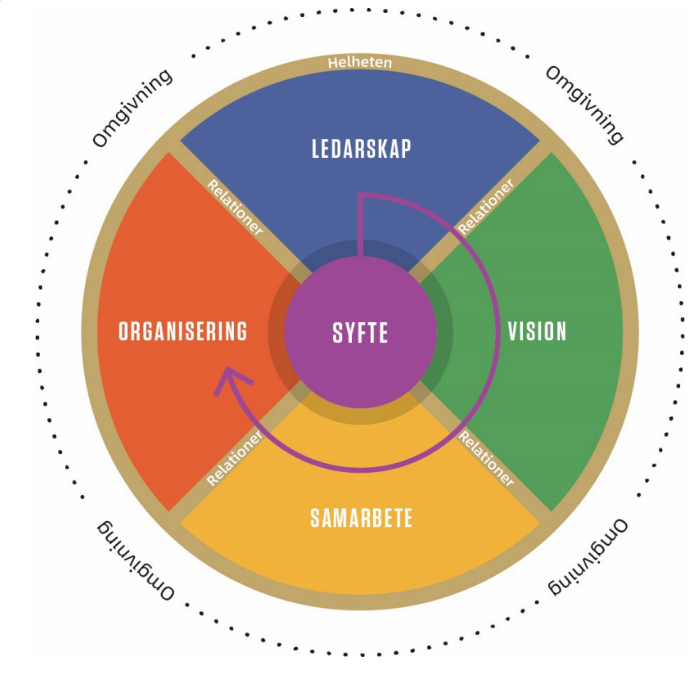 Uppdraget
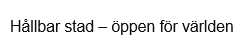 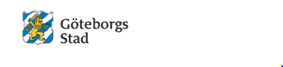 Syfte med kollegahandledning
Kollegahandledning är en modell för hur man utforskar förhållandet mellan yrkespraktik och teori
Kollegahandledning bidrar till att:
skapa gemensam förståelse, kunskap och praktik
utveckla individens och kollektivets kompetenser
hantera problem gemensamt
synliggöra värderingar
stärka yrkesidentitet och professionalisering
Kollegahandledning- Handahl och Lavås modellPresentation i gruppen, namn, skolområde och funktion, namnskylt och samtalsordning
1. Presentation av förändringsarbete – kort muntlig presentation av varje persons utmaning i samtalsrunda. Skriv ner på A3 så alla ser, vad varje person vill prata om.
2. Val förändringsarbete i dialoggruppen – alla markerar med penna på A3-pappret vad man vill prata om, man får markera sin egen utmaning. Flest markeringar väljs.
3. Redogörelse för utmaningen med förändringsarbetet. Ägaren beskriver sin utmaning  – vi andra är tysta och ev antecknar.
4. Klargörande av förändringsarbetet. Var och en ställer en fråga till problemägaren. Använd öppna frågor. Gå samtalsrundor. När frågorna sinar meddela ”att nu är sista rundan”
5.  Alla i gruppen skriver sin tolkning av problemet. Inte referat, inte sammanfattning – utan tolkning.                                Var och en läser upp sin tolkning för ägaren                                                     	. 
6. Ägaren kommenterar gruppens tolkningar
7. Ägaren ger själv förslag på ledarhandlingar – du antecknar på A3 så alla ser
8. Gruppen ger råd på ledarhandlingar - gå i rundor- ett råd i taget – anteckna synligt för alla på A3
9. Ägaren väljer vilka ledarhandlingar hen vill pröva - markera på A3-pappret. Bladet får sedan ägaren med sig.
10. Avslutande reflektion - gå i samtalsrundor. Vilka upptäckter gjorde du i samtalet? Vad kan du ta med tillbaka till ditt skolledarteam och din vardag? Var och en antecknar sina reflektioner för nästa pass i verkstaden.
11. Tacka alla för medverkan och engagemang
Kollegahandledning
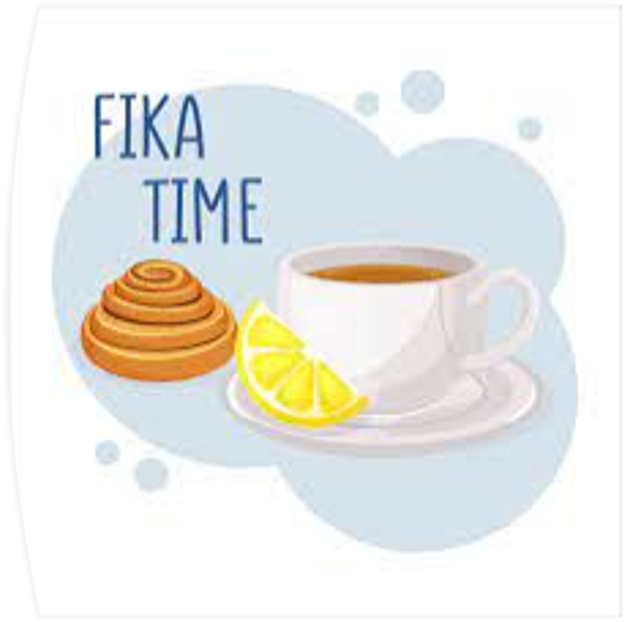 Välkomna tillbaka kl 15.00
Kollegahandledning
Egen reflektion i 20 min
Vilka upptäckter och lärdomar gjorde du i samtalet?

Vilka ledarhandlingar identifierar du som särskilt viktiga för ert förändringsarbete?​
 ​
Vad behöver ni i skolledarteamet iscensätta gällande ert förändringsarbete? ​
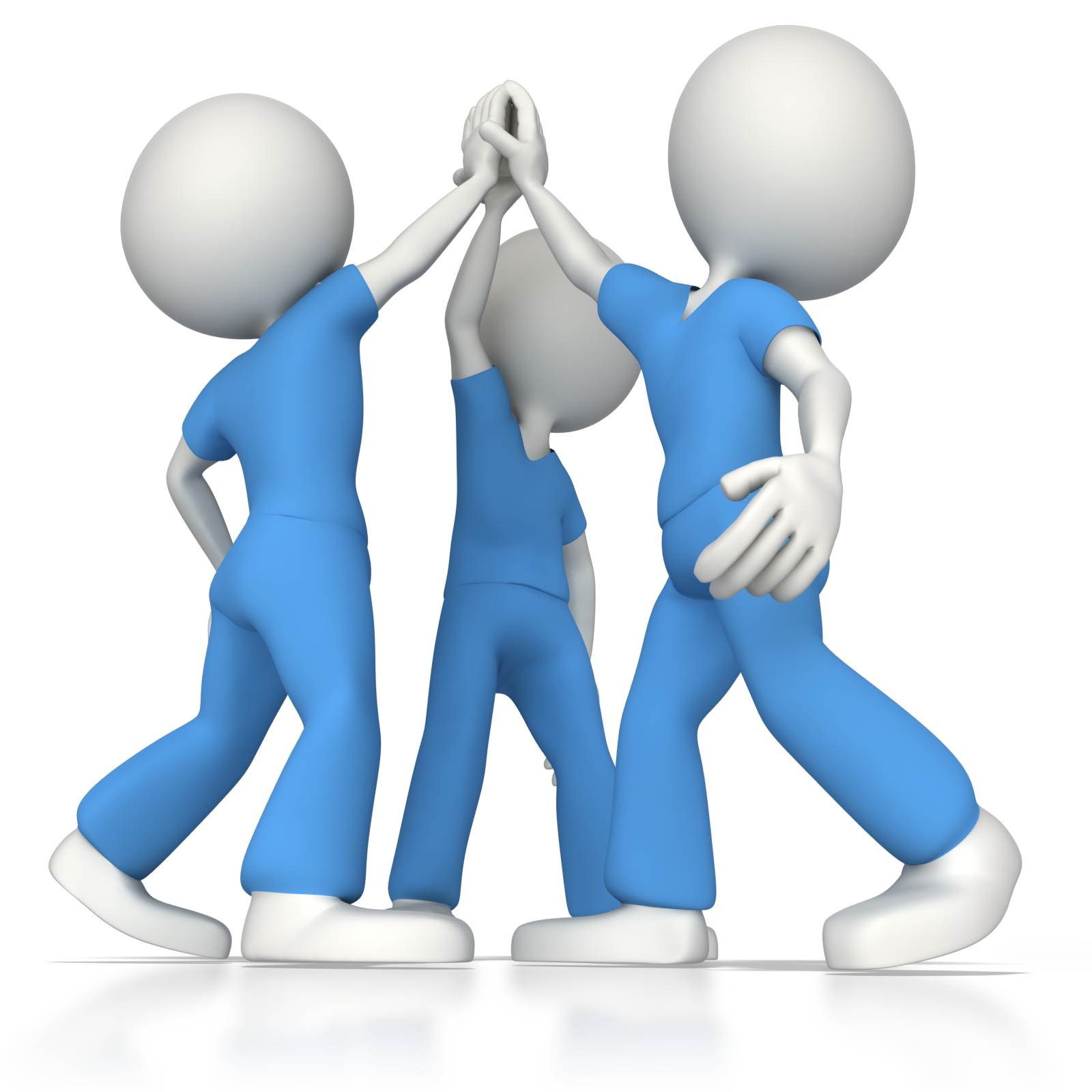 Nästa gång – 29 november
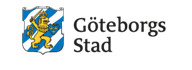 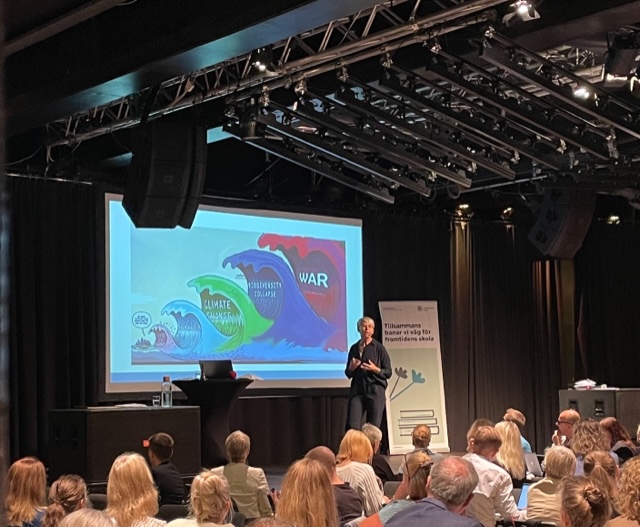 Nästa gång kommer vi beröra framgångsrika beteenden och hur vi får med oss våra medarbetare på vägen.  

Hur skapar vi motivation och engagemang i våra grupper?  

Vi djupdyker i verktyg som:  

Förändringsresan  

Effektiv kommunikation  

Framstegsprincipen
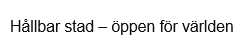 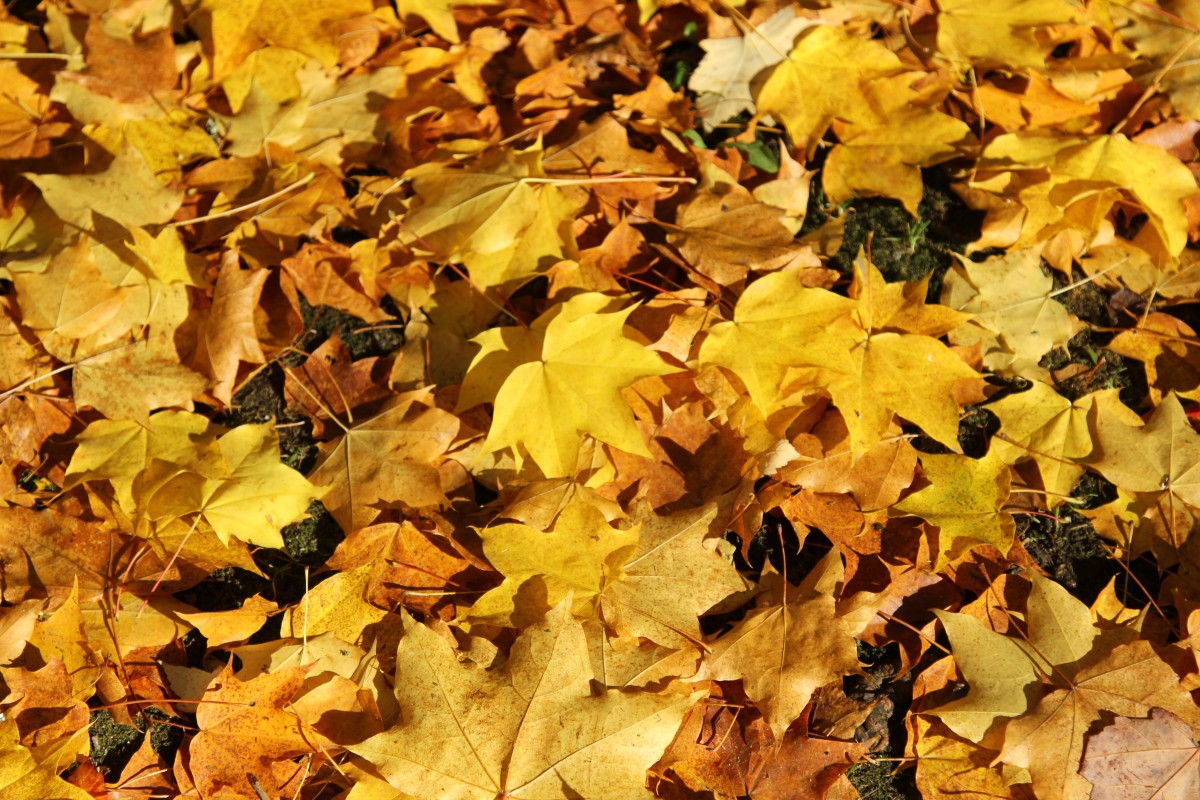